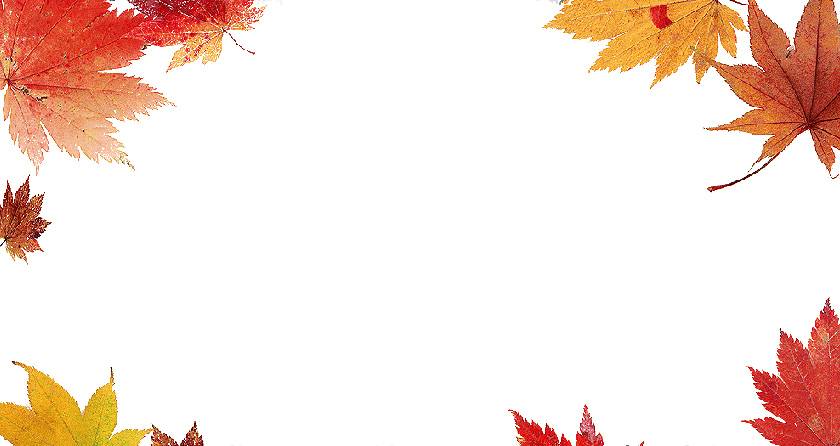 Tiết 3 - Bài 2:
MỘT SỐ OXIT QUAN TRỌNG
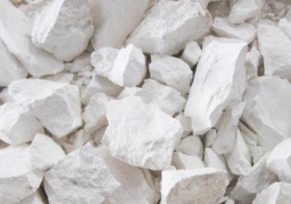 A. CANXI OXIT
( CaO )
- Canxi oxit tên thông thường là vôi sống. Caxi oxit thuộc loại oxit ba zơ.
I. Canxi oxit có những tính chất nào ?
(Tự đọc SGK)
II. Canxi oxit có những ứng dụng gì?
Vôi sống trong công nghiệp
Công nghệ giấy
Trong ngành công nghiệp giấy, vôi thường được dùng để tái tạo lại các chất xút từ Natri Cacbonat dư thừa từ quá trình chế tạo bột giấy. Vôi sống được tôi để tạo ra chất phụ gia làm tăng độ trắng, cải thiện bề mặt cũng như làm giảm độ trong suốt. Trong các nhà máy chế tạo giấy, vôi là chất được sử dụng để làm mềm nước.
Sản xuất hóa chất
Vôi có rất nhiều ứng dụng trong công nghiệp hóa chất nhờ những đặc tính tự nhiên và giá cả cạnh tranh.
Được sử dụng trong việc sản xuất các loại hóa chất như calcium carbide, propylene oxide, sodium carbonate và glycerine, vôi còn là chất phản ứng trong sản xuất các hợp chất của canxi và dùng để điều chỉnh độ pH vào những lúc cần thiết.
Sản xuất kim loại màu
2. Trong sản xuất nông nghiệp: 
- Vôi nông nghiệp có tác dụng cải tạo đất thông qua khả năng hạ phèn, khử chua. 
-  Vôi nông nghiệp có tác dụng phân huỷ nhanh hơn rơm rạ, xác thực vậy còn tồn dư ở vụ trước và phòng trừ cả ốc bưou vàng. 
- Vôi nông nghiệp có tác dụng cung cấp canxi và làm tăng khả năng phát triển của bộ rễ cây trồng. 
- Vôi nông nghiệp có tác dụng khử trùng và phòng trừ nấm bệnh cho cây trồng.
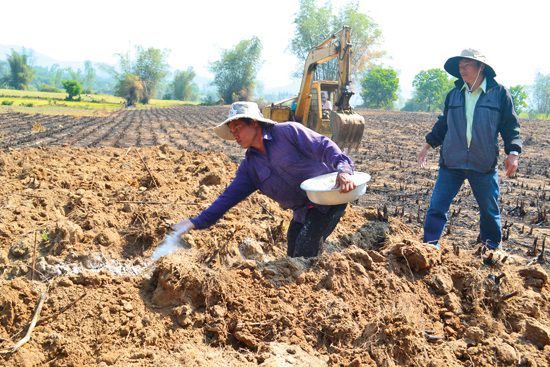 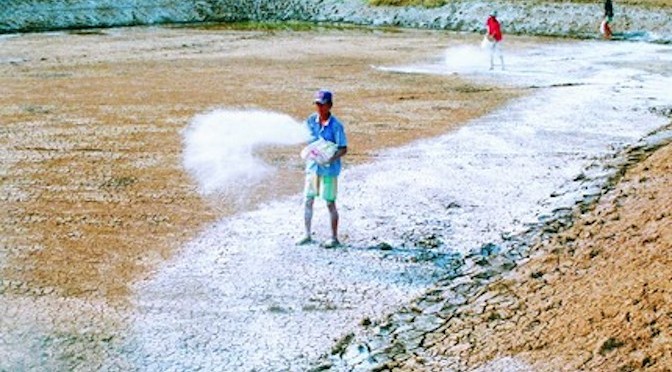 Trong nuôi trồng thủy sản
Trong trồng trọt
II. Canxi oxit có những ứng dụng gì?
-Trong công nghiệp: Sản xuất giấy, sản xuất hóa chất, sản xuất kim loại màu…
- Trong nông nghiệp: Khử chua đất trồng, phân huỷ nhanh hơn rơm rạ, xác thực vật còn tồn dư ở vụ trước và phòng trừ cả ốc bươu vàng, tăng khả năng phát triển của bộ rễ, khử trùng và phòng trừ nấm bệnh cho cây trồng.
- Trong nuôi trồng thủy sản: diệt khuẩn, điều chỉnh độ pH của nước
- Xử lí nước thải…
IV. ĐIỀU CHẾ CANXI OXIT
1. Nguyên liệu
- Nguyên liệu để sản xuất canxi oxit là đá vôi (chứa CaCO3). 
- Chất đốt là than đá, củi, dầu, khí tự nhiên,…
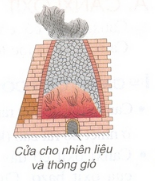 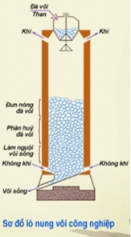 Hình 1.5 Sơ đồ lò nung vôi công nghiệp
Hình 1.4 Sơ đồ lò nung vôi thủ công
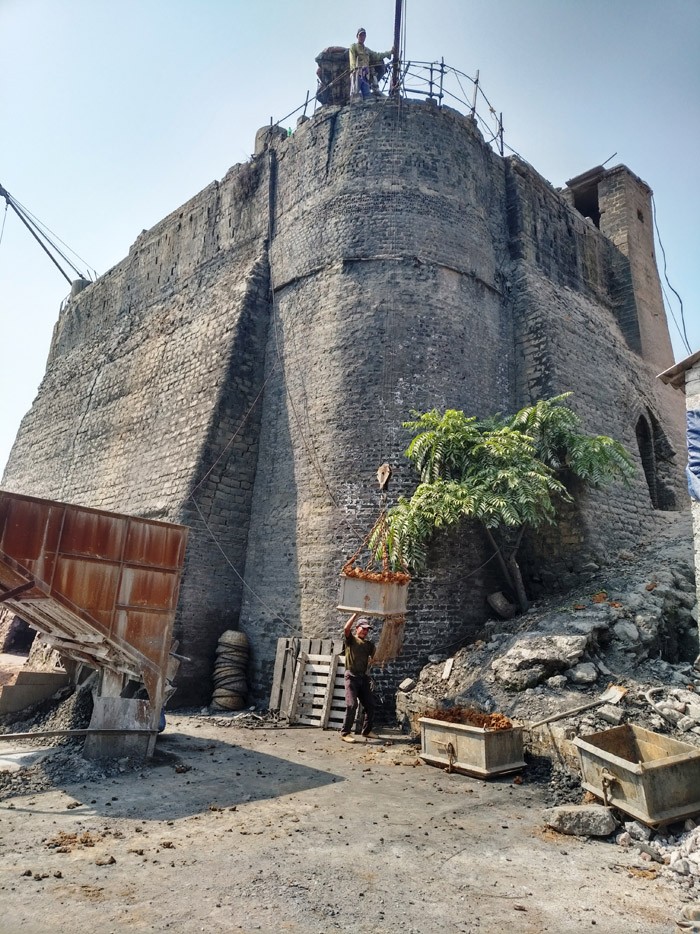 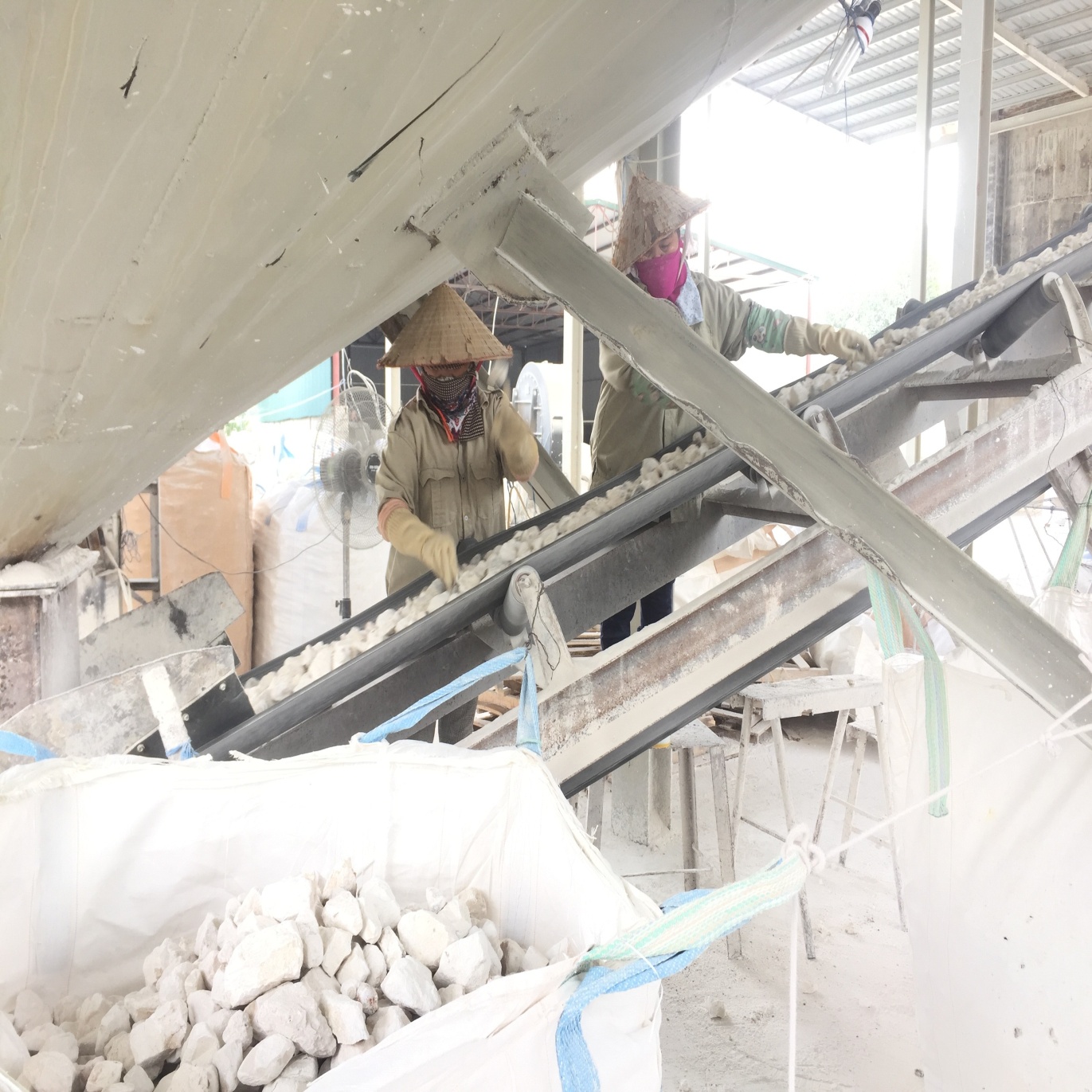 Lò SX vôi
2. Các phản ứng hóa học xảy ra khi nung đá vôi
+  Than cháy sinh ra khí CO2 và tỏa nhiều nhiệt:
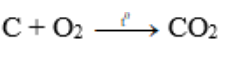 + Nhiệt sinh ra phân hủy đá vôi ở khoảng trên 900°C
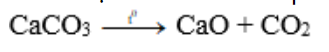 B. LƯU HUỲNH DIOXIT (Khí Sunfurơ – SO2)
I. LƯU HUỲNH ĐIOXIT CÓ NHỮNG TÍNH CHẤT GÌ?
( Đọc SGK)
Thuốc 
diệt
 nấm
Mốc
SO2
Axit
H2SO4
Tẩy trắng bột gỗ
II. LƯU HUỲNH ĐIOXIT CÓ NHŨNG ỨNG DỤNG GÌ?
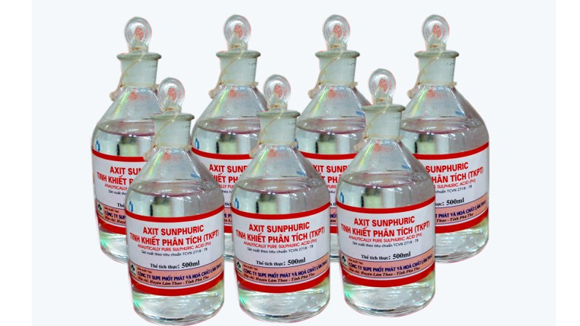 Sản xuất axit sunfuric
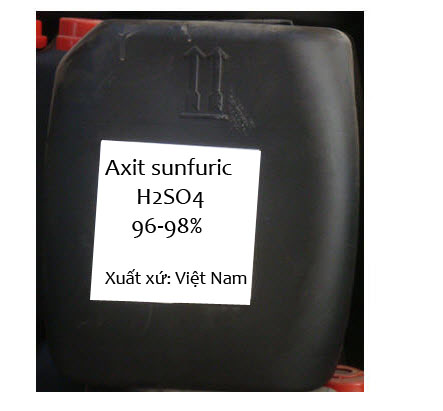 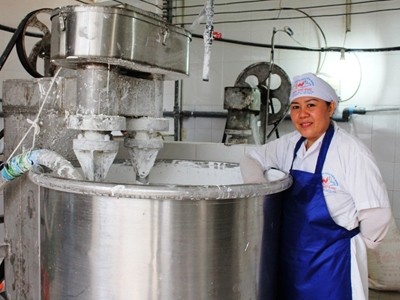 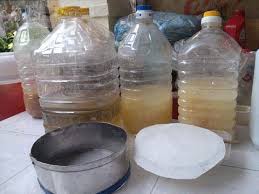 Tẩy trắng bột gỗ trong công nghiệp giấy
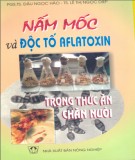 Làm chất diệt nấm mốc.
III. SẢN XUẤT LƯU HUỲNH ĐIOXIT NHƯ THẾ NÀO?
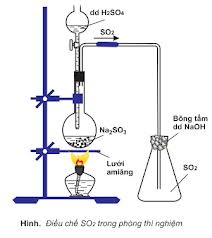 Trong phòng thí nghiệm:
	Có 2 cách:
- Cho muối sunfit tác dụng với axit, thu khí SO2 bằng cách đẩy không khí.
Na2SO3 + H2SO4 → Na2SO4 + H2O + SO2
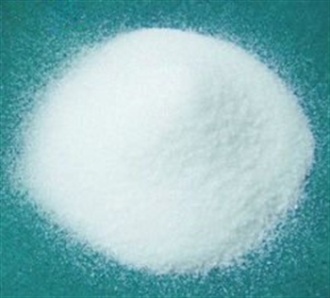 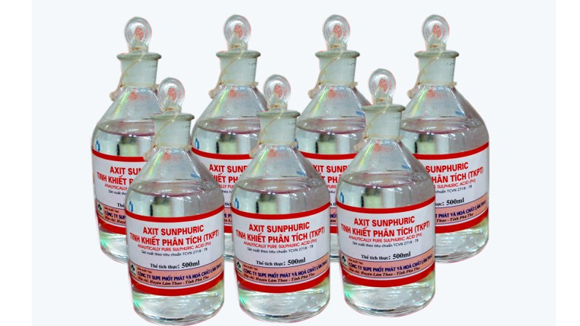 Đun nóng H2SO4 đặc với Cu
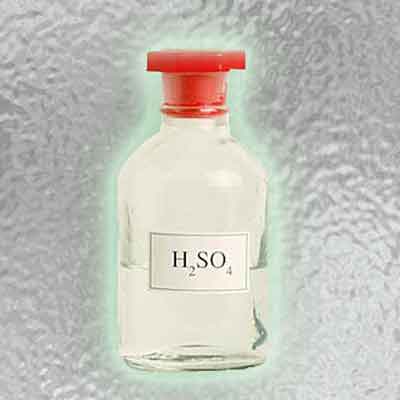 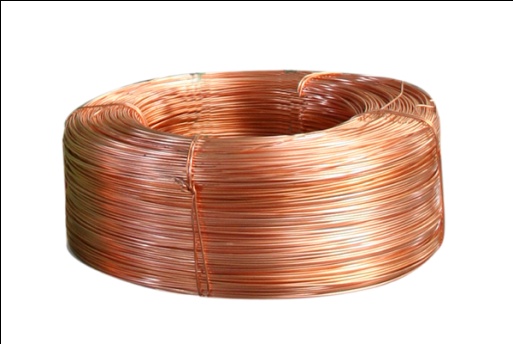 2. Trong công nghiệp
Đốt lưu huỳnh trong không khí.
S + O2 → SO2
Đốt quặng pirit sắt (FeS2) thu được SO2
4FeS2 + 11O2 → 2Fe2O3 + 8SO2
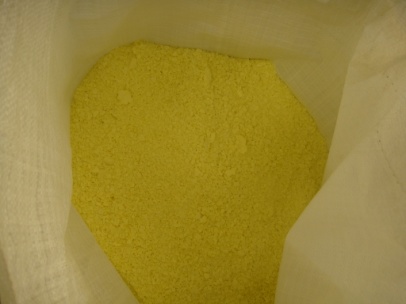 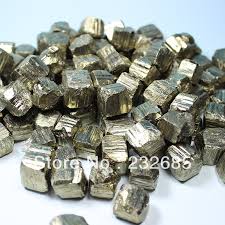 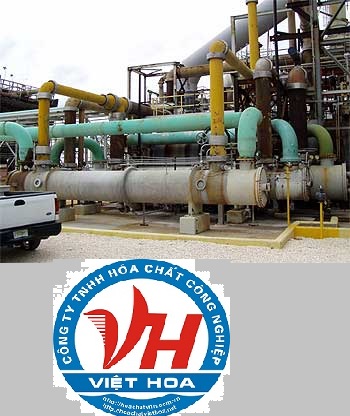 Bài tập
Câu 1: Oxit được dùng làm chất hút ẩm (chất làm khô) trong phòng thí nghiệm là
 A. CuO           B. ZnO            C. PbO          D. CaO
Câu 2: Sản phẩm của phản ứng phân hủy canxi cacbonat bởi nhiệt là:
 A. CaO và CO     B. CaO và CO2     C. CaO và SO2         D. CaO và P2O5
Câu 3: Để phân biệt 2 lọ mất nhãn đựng CaO và MgO ta dùng:
 A. HCl         B. H2O, quỳ tím.         C. HNO3        D. không phân biệt được.
Câu 4: Vôi sống có công thức hóa học là
 A. Ca 		B. Ca(OH)2 		C. CaCO3 		D. CaO
Câu 5: Hòa tan hết 5,6 gam CaO vào dung dịch HCl 14,6% . Khối lượng dung dịch HCl đã dùng là:
 A. 50 gam 	B. 40 gam 		C. 60 gam 		D. 73 gam
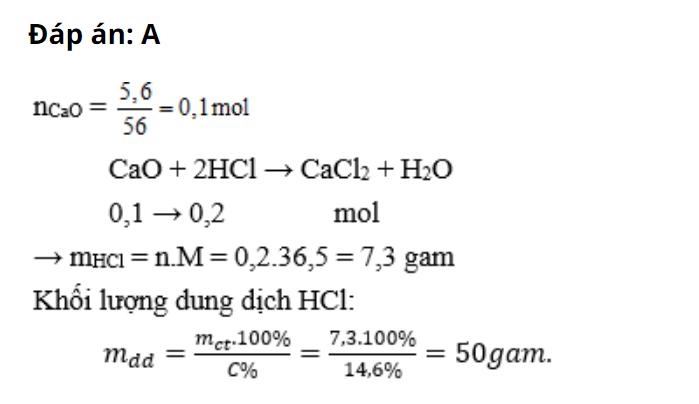 Câu 6: Để thu được 5,6 tấn vôi sống với hiệu suất phản ứng đạt 95% thì lượng CaCO3 cần dùng là
A. 9,5 tấn 	B. 10,5 tấn 	C. 10 tấn		 D. 9,0 tấn
Giải
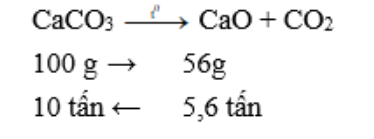 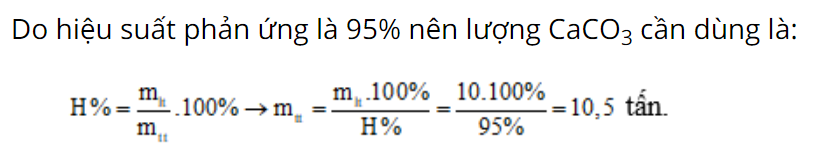 * Bài tập 7: Có những chất khí sau:CO2, H2, N2, SO2, O2. Hãy cho biết chất nào có tính chất sau:
a/ Cháy được trong không khí.
b/ Tác dụng được với nước tạo thành dung dịch axit.
c/ Đổi màu giấy quỳ tím ẩm thành đỏ.
d/ Làm đục nước vôi trong.
Làm bài tập 1- SGK
Bài 1. SO2(k)+Ca(OH)2(dd)CaSO3(r)  + H2O(l) 
    SO2(k)  + H2O(l)    H2SO3 (dd) 
    SO2(k)  +  Na2O(r)  Na2SO3(r)      
H2SO3(dd)+Na2O(r)Na2SO3(r) + H2O(l)
Na2SO3(r)+H2SO4Na2SO4(dd)+H2O(l)+SO2(k)
HƯỚNG DẪN VỀ NHÀ
- Làm bài tập 1, 2, 3, 5, 6 / sgk trang 11.
  Bài 6: + Tính số mol hai chất SO2 và Ca(OH)2.
             + Lập tỉ lệ số mol để xác định chất nào còn dư, chất
 nào phản ứng hết. Tính theo số mol chất phản ứng hết.
- Nghiên cứu, chuẩn bị trước bài 3: Tính chất hóa học của axit.